Varmt välkommen tillGDPR-dagen 2019!
GDPR - Tillsyn och efterlevnadElisabeth Jilderyd, Datainspektionen
GDPR-dagen
Advokatfirman Delphi
Göteborg, 6 februari 2019
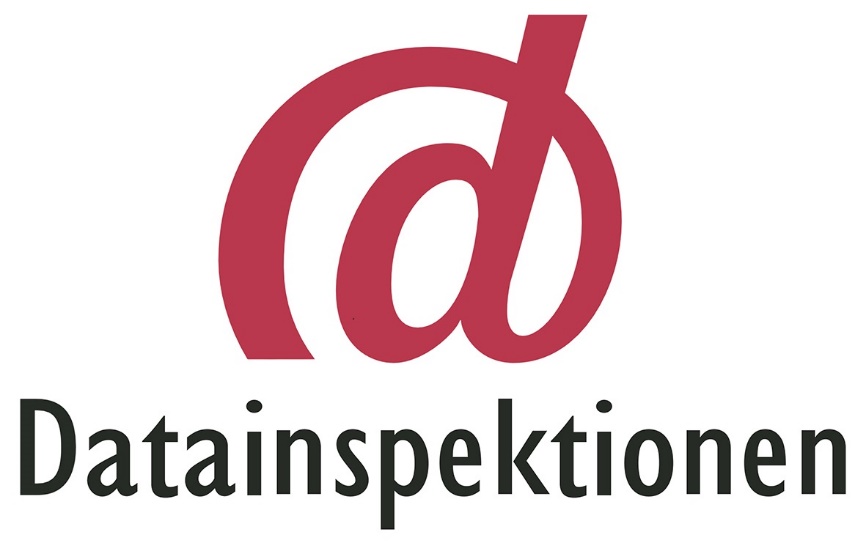 Lite kort om Datainspektionen
Datainspektionens vision
Ett tryggt informationssamhälle – tillsammans värnar vi den personliga integriteten

Vår värdegrund
Tillgänglighet, transparens, tydlighet, tillit och tillsammans

Vår målbild 2021
Vi är en välkänd myndighet med stort förtroende
Sju strategiska utvecklingsområden
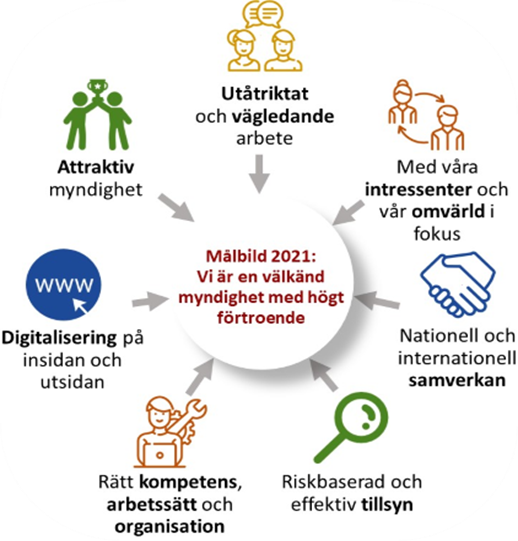 Datainspektionens organisation
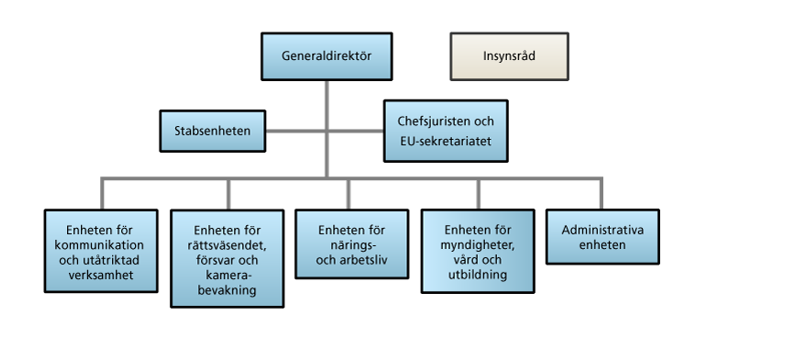 Stor bredd på uppgifterna
Förebyggande/utåtriktat arbete
Tillståndsgivning
Tillsynsarbete
EU-samverkan  
En myndigheten med många aktuella och spännande frågor!
Vad har hänt sedan 25 maj 2018?
Datainspektionen har blivit större … från 50 medarbetare till 85 …

… och fått nya uppgifter/befogenheter … (anmälningar av personuppgiftsincidenter, förhandssamråd, sanktionsavgifter …)

EU-samarbetet har fått fart – EDPB, one-stop-shop, IMI 

Nya vägledningar tas fram

”Praxis” från EU-domstolen 

Tillsyn på gång …
Lite statistik … 25 maj 2018 – 31 jan 2019
Klagomål – ca 1600 

Personuppgiftsincidenter anmälda – ca 2500

Inledda tillsynsärenden – drygt 110 (DSO + kamera)

6 806 skriftliga upplysningsärenden

5 725 telefonsamtal har besvarats (av 13 564 inkommande samtal som inte kunnat tas emot)

Budget 2018: 85,3 milj kronor/ 2019: 94,3 milj. kronor

Övrigt: utbildningar, föreläsningar, remissyttranden
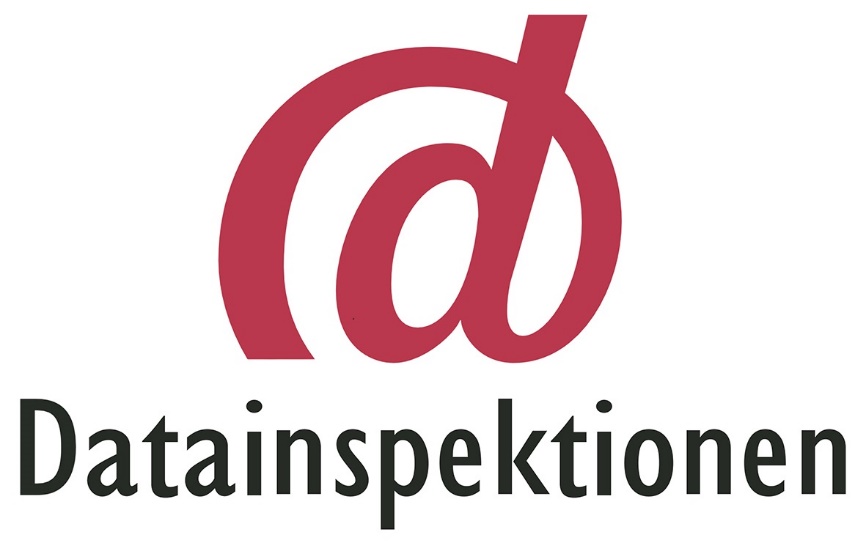 Lite kort om dataskyddsreglerna
[Speaker Notes: Kan väljas bort]
Hur gör jag för att följa GDPR?
Ansvarsprincipen

Utse ett DSO – om det krävs eller om det bedöms lämpligt

Inventera och dokumentera vilka behandlingar som ska ske

Behövs en konsekvensbedömning?

Identifiera nödvändiga säkerhetsåtgärder
Hur gör jag för att följa GDPR?
Identifiera andra nödvändiga åtgärder för att uppfylla GDPR och för att minska dataskydds- och integritetsrisker

Information till registrerade

Behandlas känsliga uppgifter?

Förs uppgifter över till tredje land?

Biträdesavtal?
Hur gör jag för att följa GDPR?
Ta fram information som kan ges till de registrerade

Sätt upp en systematik och rutiner för att kunna
Upptäcka och anmäla personuppgiftsincidenter
Ta emot och hantera begäran om åtkomst, rättelse, radering m.m.

Identifiera vilken dataskyddsmyndighet i EU som är ”er” kontaktpunkt
Nya uppgifter för Datainspektionen – och verksamheterna
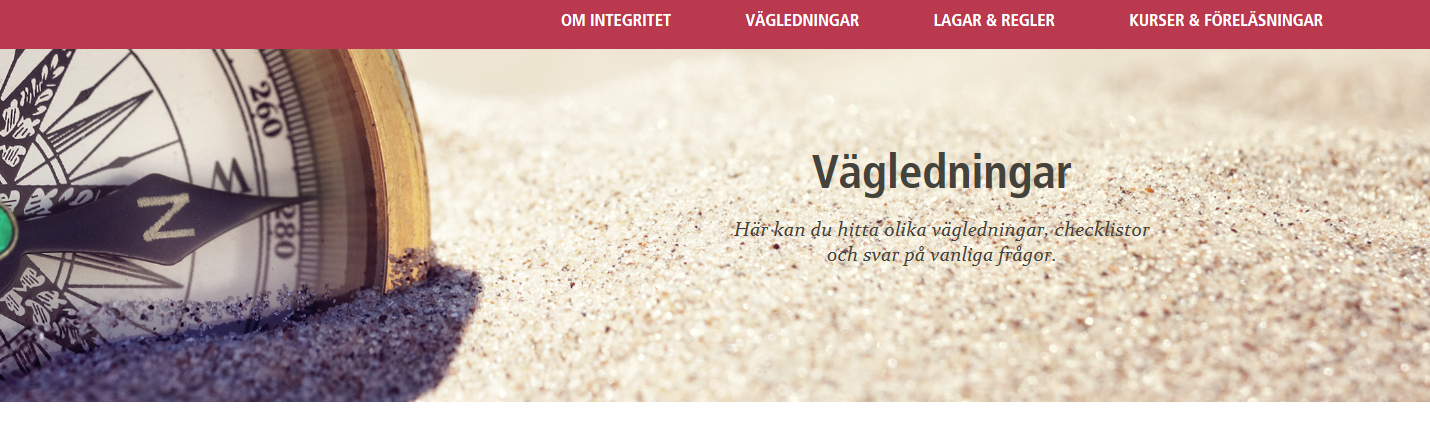 Vilken hjälp finns?
Konsekvensbedömning – vägledning från WP29 + förteckning från DI

Tredjelandsöverföring – vägledning om undantagssitutioner i artikel 49

Anmälan av personuppgiftsincidenter – vägledning WP29 + anmälningsblankett

DSO – vägledning från WP 29 + anmälningsblankett

Relevant dataskyddsmyndighet – vägledning från WP29
Vilka vägledningar är på gång?
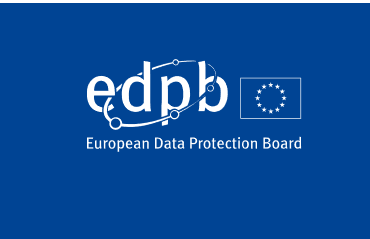 Uppförandekoder

Tredjelandsöverföring

Kamerabevakning

Personuppgiftsansvarig/personuppgiftsbiträde

Sociala medier – s.k. targeting funktioner
EU-samarbetet
One Stop Shop – IMI (ca 300 ärenden)

Europeiska dataskyddsstyrelsen – EDPB 
	(11 plenarmöten 2019 jämfört med 4-5 tidigare år …
	+ drygt 10 olika arbetsgrupper …)

Vägledningar
Yttranden 
Beslut i enskilda ärenden
Tillsyn – avslutad och på gång
DSO-tillsynen
 Förteckningsskyldigheten – BDL
 Samtycke
 Personuppgiftsansvarig/personuppgiftsbiträde
 DSO – fortsättning
 Google – RTBF och klagomål från Sveriges konsumenter
 Kamera
Grannar
Brandstationer
SL:s kroppsburna kameror
Övriga erfarenheter – några utmaningar:
Tolkning och vägledning efterfrågas i många olika avseenden

Sjösättning av nya verktyg – certifiering, uppförandekoder m.m.

Balans mellan integritet och digitalisering

Antal gränsöverskridande ärenden
Frågor ?
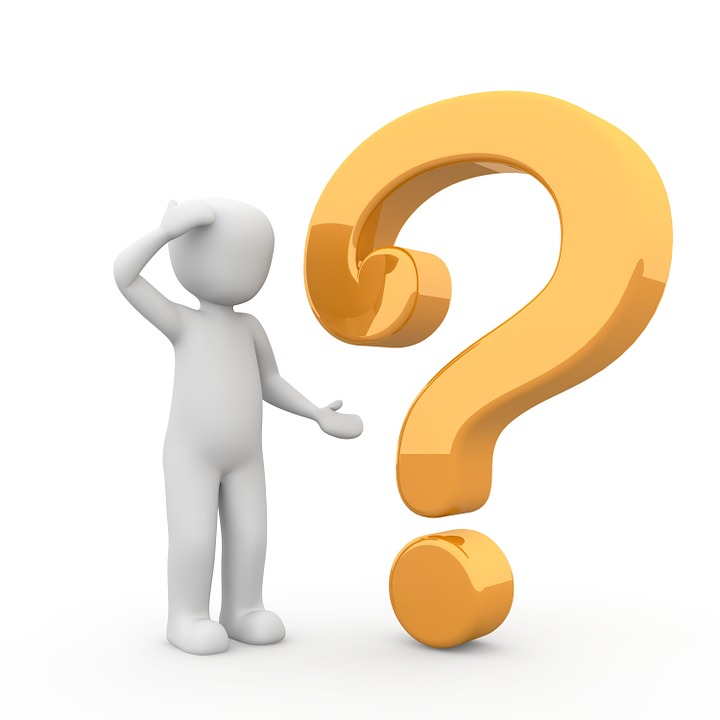 GDPR, Brexit and what next? 


robert.bond@bristows.com
Topics
GDPR and beyond

Brexit

Trade Secrets Directive

California and other new laws
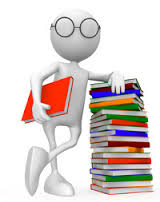 GDPR Transparency and Accountability
ARE WE DONE YET?
Data Protection
Data subjects rights
26
Sanctions for non-compliance are more than just for data breaches
Sanctions for non-compliance – two levels of fines…
Up to the greater of 2% annual worldwide turnover of preceding financial year or EUR 10 million – for matters re internal record keeping, data processor contracts, data protection officers, data protection by design and default

Up to the greater of 4% annual worldwide turnover of preceding financial year or EUR 20 million – for matters re breaching data protection principles, conditions for consent, data subjects’ rights and international data transfers
27
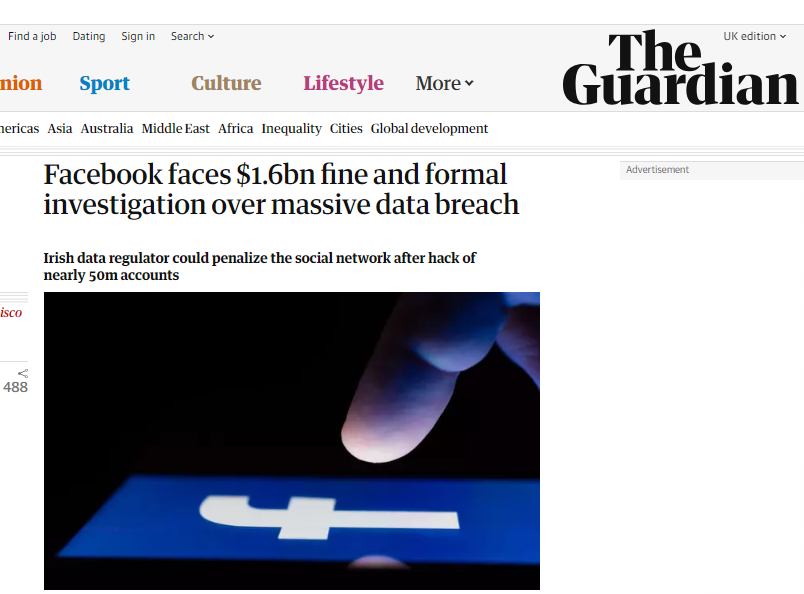 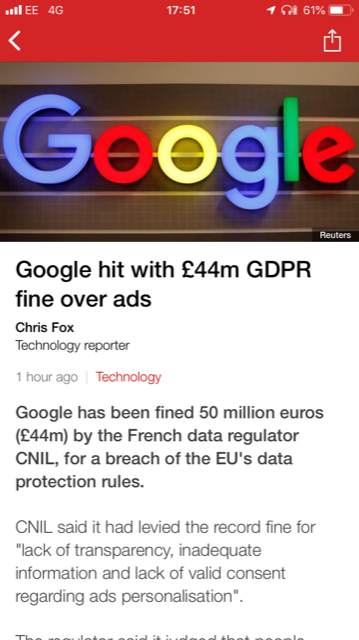 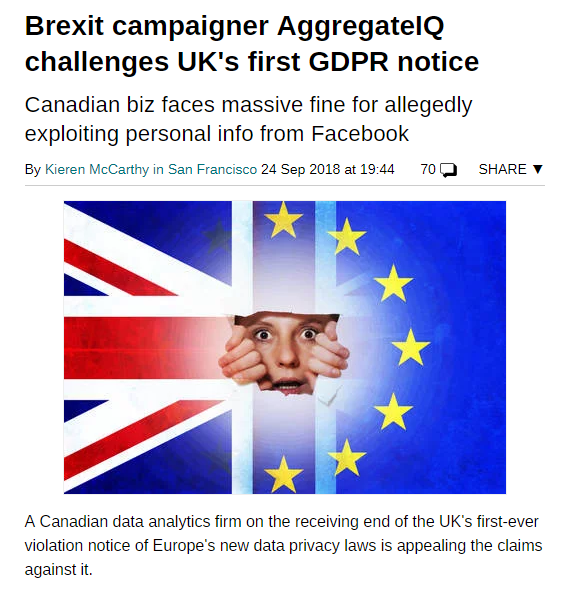 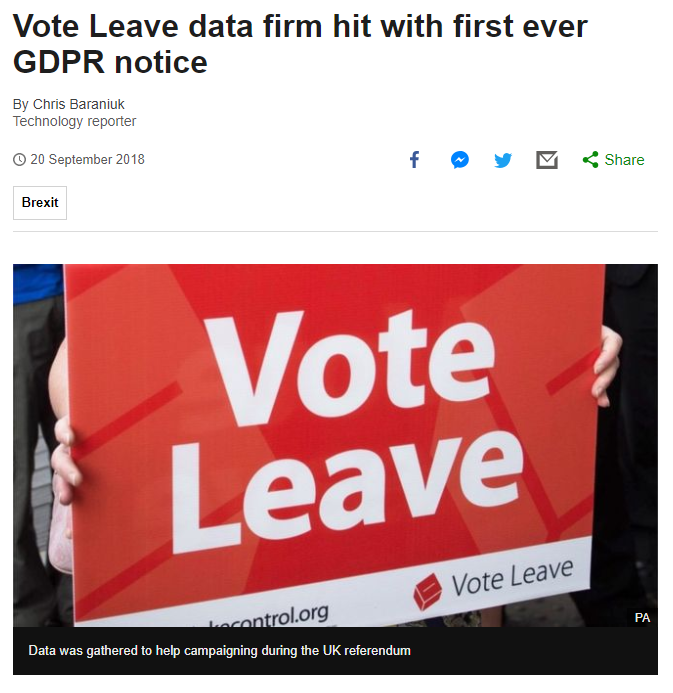 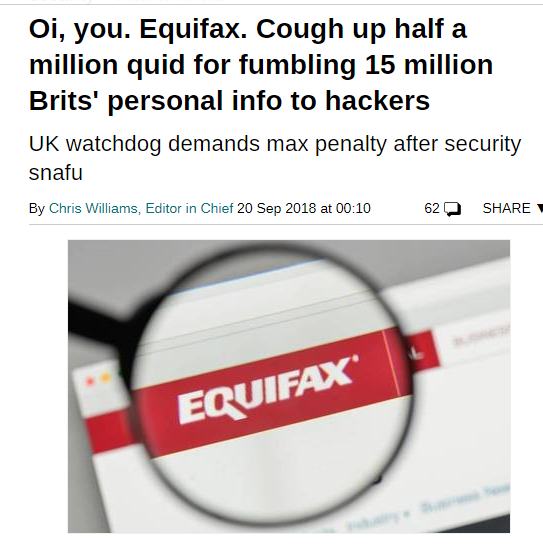 28
That dam breach or that damn breach?
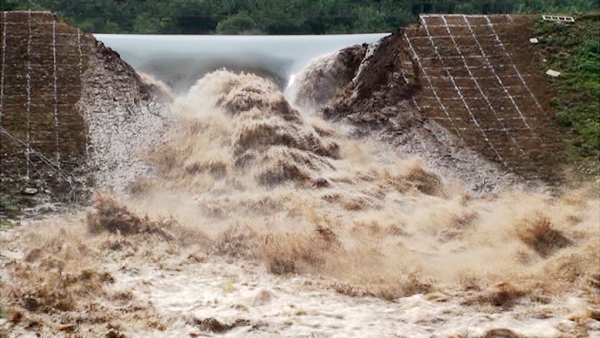 GDPR and beyond……
30
Brexit: Deal or no deal
31
Deal or No Deal
32
Data Transfers pre Brexit
33
Brexit and data transfers
34
Brexit and other data consequences
35
GDPR and beyond……
36
2013 Study on Trade Secrets
75% of respondents ranked them as strategically important to:
Growth
Competitiveness
Innovation

Examples are:
Commercial bids and contracts
Contract terms
Customer/supplier lists
Financial data
R&D data
Process know how and technology
Formulae and recipes
Product technology
Marketing data
Directive 2016/943 on the protection of undisclosed know-how and business information (trade secrets) against their unlawful acquisition, use and disclosure
Harmonises the definition of trade secrets

Provides civil law rights to stop unlawful use and further disclosure of misappropriated trade secrets

Right to have products removed from the market that have created using illegally acquired trade secrets

Right to compensation
A trade secret must be seen by the business as secret









It must be treated as secret by the business
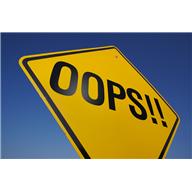 How to protect trade secrets
Clean desk policy
Shredding
Use of NDA’s and Confidentiality Agreements
Mark materials as CONFIDENTIAL
Take care when emailing attachments
Consider risks of disclosing trade secrets in public places
Manage devices in the workplace
Train staff to protect trade secrets
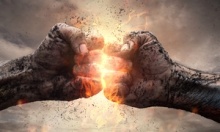 Often the biggest threat is ourselves
40
Big Data
41
42
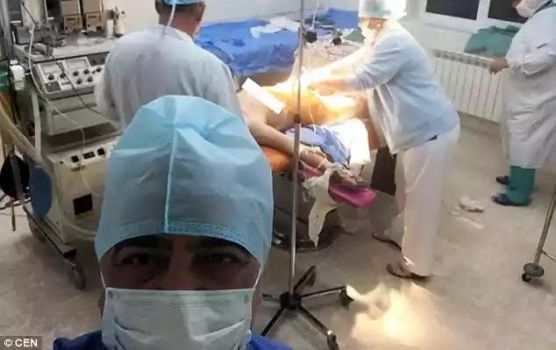 43
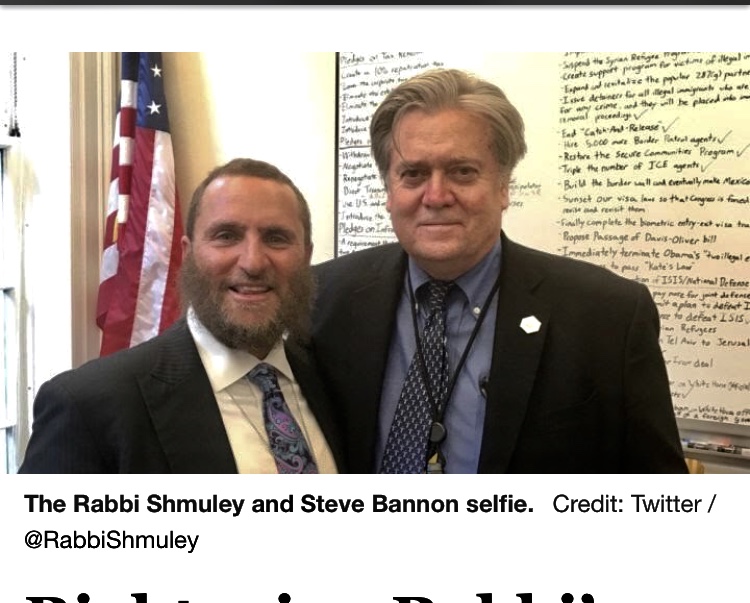 GDPR and beyond……
45
Expanding Privacy Regulations
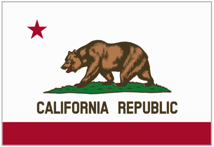 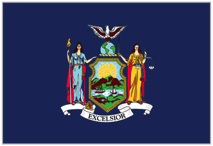 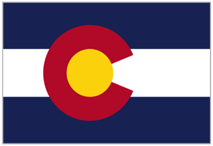 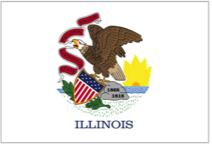 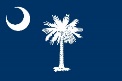 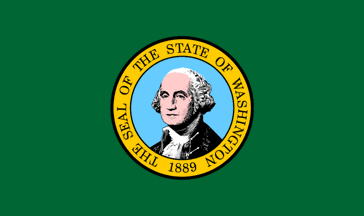 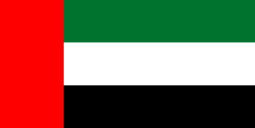 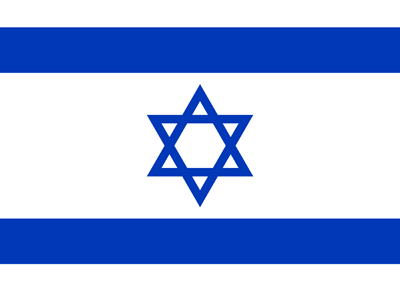 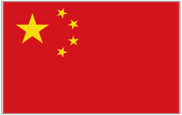 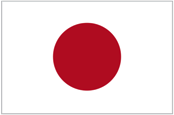 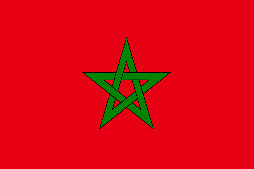 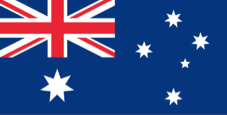 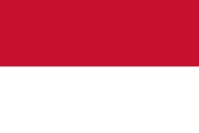 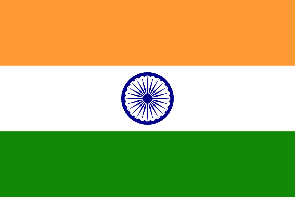 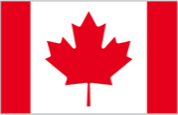 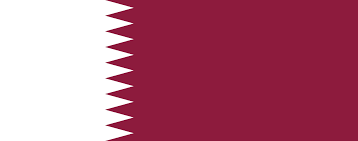 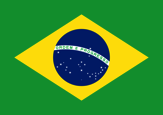 Questions?
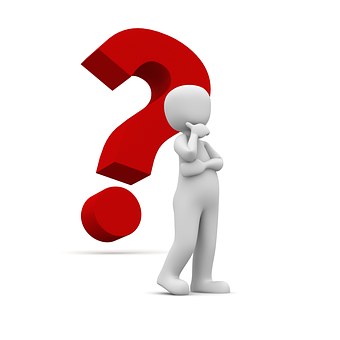 Thank you
Bristows LLP
100 Victoria Embankment
London EC4Y 0DH
T +44(0)20 7400 8000

robert.bond@bristows.com
This document is for information purposes only and any statements or comments it contains relating to matters of law are not intended to be acted on, or relied upon, without specific legal advice on the matters concerned. To the fullest extent permitted by law, we disclaim all liability and responsibility for any reliance on the statements or comments contained in this document.
 
Bristows LLP is a limited liability partnership registered in England under registration number OC358808 and is authorised and regulated by the Solicitors Regulation Authority (SRA Number 44205).
48